第十章  蒸馏
第一节	概述
一、什么是蒸馏？
利用各组分挥发度的差异将液体混合物加以分离的单元操作称为蒸馏。
二、蒸馏在工业生产中的应用
获得高纯度产品；
获得粗馏分。
例如：
      在酿酒业中饮料酒；
      在石油炼制工业中，原油经蒸馏后制取汽油、煤油、柴油等产品；
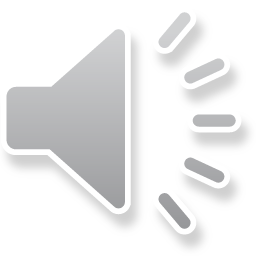 1
B
A
A、B、C
常采用清晰分割计算：轻组分沸点低的都从塔顶馏出；重组分沸点高的都从塔底排出。
2
1
B,C
C
图10-1 石油炼制流程示意图
沸点从低到高：A、B、C
A:汽油;B:煤油;C:柴油
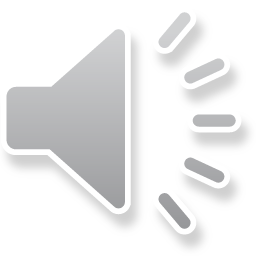 2
第一节	概述
三、蒸馏的分类
说明：画圈的就是本章要着重介绍的。
返回目录
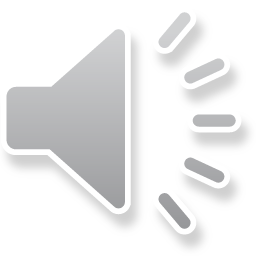 3
第二节 二元物系的汽液相平衡
二元物系汽液相平衡时，所涉及的变量有：
        温度t、压力P、汽相组成y、液相组成x等4个。
----独立变量只有2个，      例如：x(y)、P；x、t
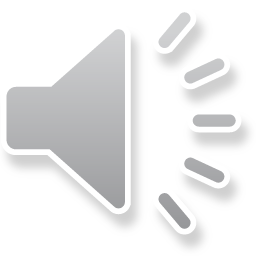 4
在组分A、B组成的理想溶液中，则有：
？
第二节 二元物系的汽液相平衡
一、理想物系的汽液相平衡
1、理想溶液
在全部浓度范围内都服从拉乌尔定律的溶液称为理想溶液。
只有物性和结构相似，且分子大小也相近的物系才符合拉乌尔定律，如苯－甲苯、甲醇－乙醇、烃类同系物组成的溶液等等。
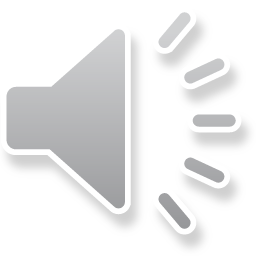 5
？
一、理想物系的汽液相平衡
2、理想物系的汽液相平衡关系：
对理想物系，汽相满足：
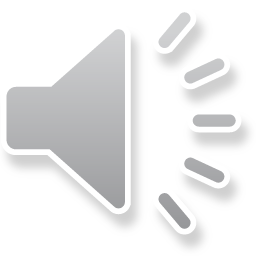 6
一、理想物系的汽液相平衡
理想物系的t-x（y）相图：
露点线一定在泡点线上方。Why?
杠杆原理：
     力力臂 = 常数
量
浓度差
即：液相量L1=汽相量L2
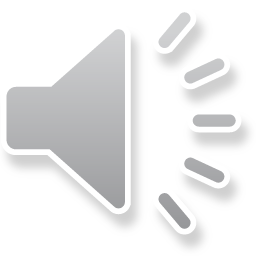 7
3、挥发度、相对挥发度
什么是挥发度？
对于纯液体，可以用蒸汽压 p0 表示其挥发度
对于混合液中的某一组分i，挥发度i 定义为:
显然对理想溶液，根据拉乌尔定律有：
什么是相对挥发度？
相对挥发度
显然对理想溶液，有：
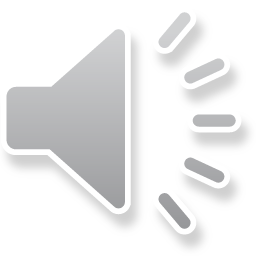 8
一、理想物系的汽液相平衡
-----理想物系的x-y相平衡关系
----相对挥发度
对理想物系，相对挥发度与温度关系不大，可近似认为与温度无关。
转下页
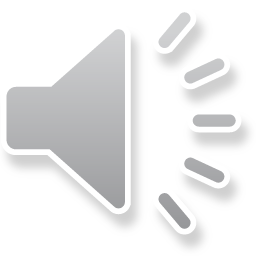 9
理想物系相平衡关系举例
对理想物系，相对挥发度与温度关系不大，可近似认为与温度无关。
返回上页
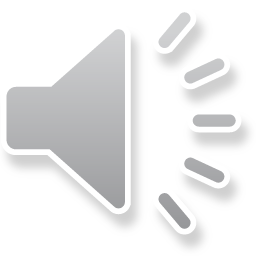 10
苯-甲苯物系
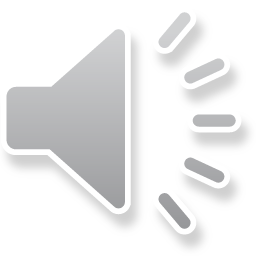 11
1
1
0
理想物系的 x-y 相图：
说明：
（1）相平衡曲线必落在对角线的上方；
Why？
因为yx
（2） 越远离1，也就愈有利于蒸馏操作。
----越大，相平衡曲线偏离对角线愈远，表示达到汽液相平衡时汽、液两相组成的差异愈大。
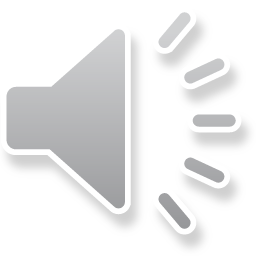 12
＝1
思考：若＝1，相图如何画？能否用普通蒸馏方法提纯？
A、B的挥发能力相同，即y＝x，故不能用普通蒸馏方法分离提纯。
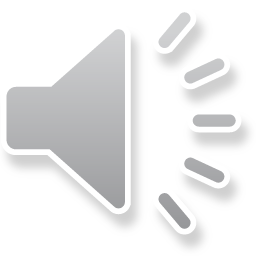 13
二．非理想溶液的汽液相平衡
分子间力的改变会引起溶液对拉乌尔定律的偏差，其中氢健的影响较大。水分子中的氢键尤其强。
非理想溶液：
与拉乌尔定律有偏差的溶液称为～。
1、正偏差溶液
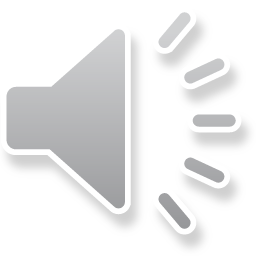 14
二．非理想溶液的汽液相平衡
非理想物系的相平衡关系通常要由实验测定。
非理想物系的相平衡关系方程仍可用式
但  不再是常数。例如：
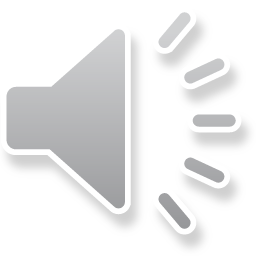 15